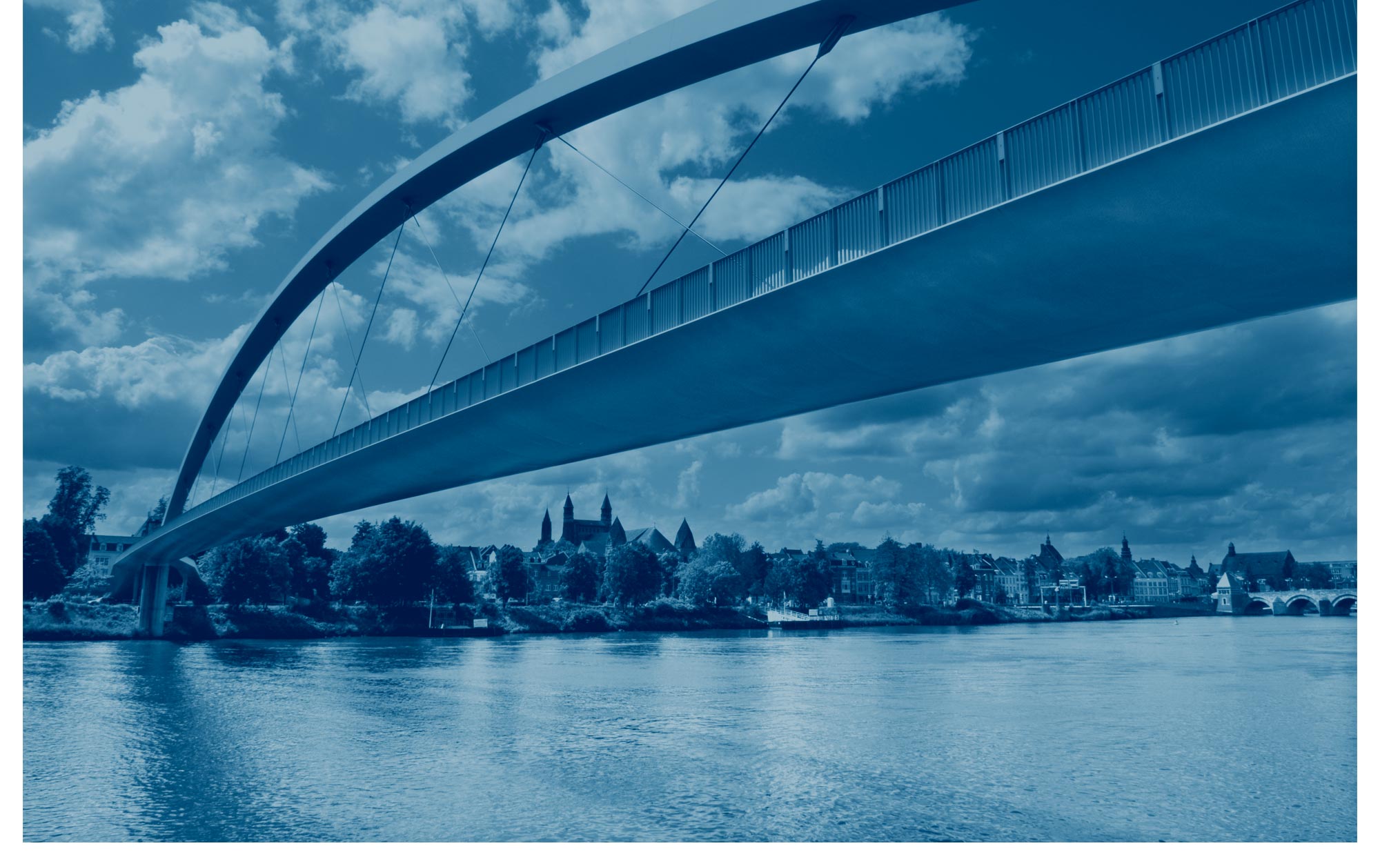 Early school leaving:			system-level and school-level interventions
P+V Foundation conference 
Brussels, May 8th, 2015
Louise Elffers
Short introduction
Policy and research officer in senior vocational education (mbo)
Ph.D. Educational Sciences from University of Amsterdam (2011): dissertation on school dropout across transition from pre-vocational to senior vocational education (vmbo to mbo)
Researcher Academic Workplace Education (Maastricht University & Education Inspectorate):
Dialogue and collaboration between research, policy and practice
Education systems and students’ school careers
As of August 2015: assistant professor Educational Sciences, University of Amsterdam
Interventions early school leaving
System level: educational system, e.g.
Transitions
Age of compulsory education
School level: organization, practices in school & classroom, e.g.
Teacher-student relationships
Curriculum
Collaboration with school partners
Societal level: outside (but in many ways linked to) the school system, e.g.
Families
Neighborhoods
Economy / labor market
System-level intervention
Reconsidering the function of
transitions
in students’ school careers
Transitions as a characteristic of educational systems
School careers are composed of a series of subsequent stages, linked by transition points
Transition: transfer from one stage to a subsequent stage, usually  including a physical transfer to a different school environment
Educational systems differ in the number of transitions that students need, may choose or are allowed to make in their school career
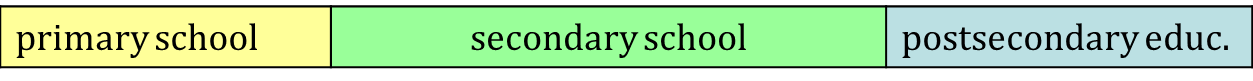 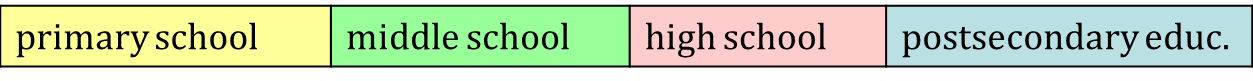 Differences within educational systems
Within educational systems, students may differ in the number of transitions that they have to or may choose to make
The number of transitions students make is usually higher in more early tracked school systems, especially among students in the lower tracks
Transitions and school careers
School transitions are difficult for all students (Alexander et al. 1994)
Transitions may be particularly difficult for disadvantaged students (Roderick, 1993)
Temporary or long-term disturbance in school careers (Hanushek et al. 2004): achievement drop
Students need to integrate socially and academically in new school environment after a transition (Tinto, 1993)
Transitions can serve as a fresh new start for students (Weiss & Bearman, 2007; Elffers, 2011)
Stage-environment fit (Eccles et al. 1993): transfer to new school environment should fit students’ developmental stage
Transition PVE - SVE
Primary education
Post-secondary education
Secondary education
Pre-university
12 – 18 years
University
4 – 12 years
General
12 – 17 years
Higher profes-
sional education
Senior vocatio-
nal education
Pre-vocational
12 – 16 years
Is the transition the problem?
Students in the vocational track are required to make the transition to SVE to obtain their ‘basic qualification’ 
Dropout rates suggest that students struggle with this transition
Half of all dropout in SVE occurs in the first year
Overrepresentation in dropout statistics of ethnic minority students, boys, students who do not live with both parents, students who grow up in poor neighborhoods (etc.)

Is the transition a particular hurdle for those students?
Struggling with the transition
Males, ethnic minority students, students not living with both parents: significantly higher odds to drop out in first semester after the transition to SVE
None of the predictors was significantly related to dropout after the first semester
The results suggest that students who are overrepresented in dropout statistics struggle with the transition in particular
Parental support is protective mechanism in the first months, but at-risk students report lower levels of support
Parental support was found to function as a mediating mechanism in dropout: partly explains higher dropout rates among at-risk students across transition
Interventions
System level: reconsidering transition points
Timing
Function
Necessity
Restructuring education systems: allow students to obtain their diploma without making difficult transitions

School level: support across transition
Smoothen transition by supporting students
In particular students with less supportive resources
Guidance
Mentoring
School-level intervention
Monitoring
and
enhancing
student engagement
Student engagement
Emotional engagement: sense of belonging in school, valuing
Behavioral engagement: active participation in school
Reinforcing nature (both positive and negative)
Dropout = final outcome of disengagement
Student engagement results from the interaction between the needs and preferences of the student and the opportunities and support provided by the school  malleable
“Student engagement is the primary theoretical model for understanding dropout and is, quite frankly, the bottom line in interventions to promote school completion”  	         (Christenson & Reschly 2010)
Engagement and dropout in SVE
Emotional engagement is a strong predictor of school performance and persistence, even more so than behavioral engagement
Valuing of education is a strong predictor of performance and persistence: perceived utility of education
Important to monitor engagement (prevention) and to act if necessary (intervention)
Monitoring of behavioral engagement is more straightforward: attendance, performance, behavior in class
Whereas monitoring of emotional engagement is more difficult:  less visible
Emotional engagement intervention
Acting when visible signs of disengagement occur may come too late 
Quiet dropouts:
Behavior and performance seem o.k.
Disappear all of sudden, leaving everyone puzzled
Emotional disengagement
Red dot story:
Identifying students with whom school staff do not have a strong connection through ‘red dots’
Each staff member picks one or more students without ‘red dots’
Connecting with those students, active approach
Check & Connect
Student engagement intervention (vs. school completion)
University of Minnesota, professor Sandy Christenson
http://checkandconnect.umn.edu/
Meets the standards of the What Works Clearinghouse
Mentor is key:
Building a long-term relationship with student
Regularly monitoring engagement (data, meetings, surveys)
Acting directly when there are signs of disengagement
Working together with student, school and family
Supporting student to reinforce school connectedness
Supporting students’ self-regulation
Recommendations
System level:
Breaking down unnecessary hurdles
Smoothening pathway for disadvantaged students

School level:
Focusing on student engagement (instead of school completion)
Enhancement, monitoring and intervention
Engagement in the classroom
Engagement at the school level (extra-curricular engagement)
School as a community
Engaged staff, engaged students